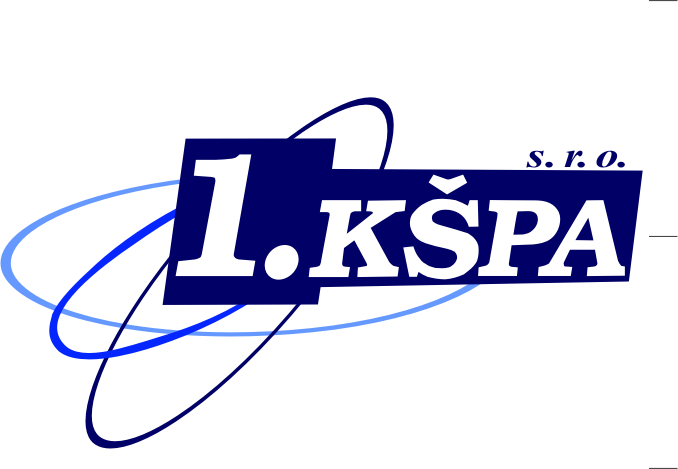 1. KŠPA Kladno, s. r. o., Holandská 2531, 272 01 Kladno, www.1kspa.cz
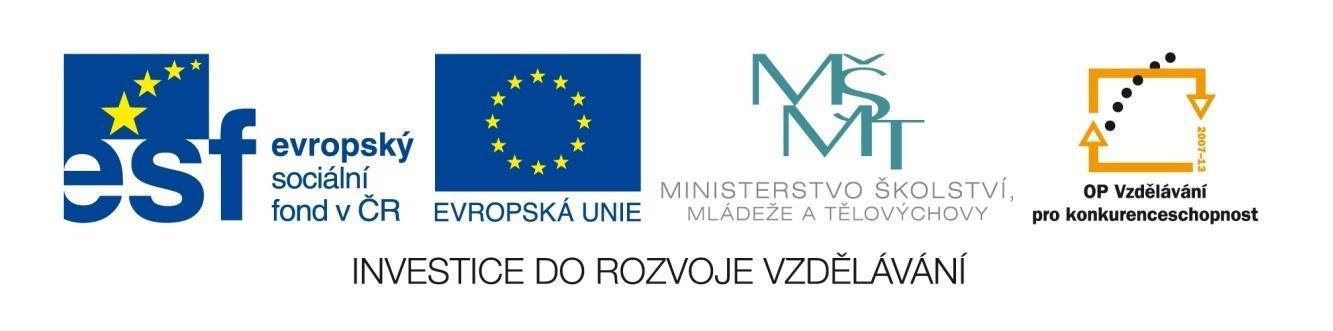 Tento výukový materiál vznikl v rámci Operačního programu Vzdělávání pro konkurenceschopnost
ZájmenaPronomina
ROZDĚLENÍ ZÁJMEN
V němčině rozlišujeme následující zájmena:
 	osobní (ich, er)
	zvratná (sich)
	přivlastňovací (mein)
	tázací (wer)
	ukazovací (dieser)
	vztažná (der – který)
	neurčitá (jemand)
osobní zájmena
2. pád osobních zájmen se již téměř nepoužívá, je zde uveden pouze pro úplnost
Ich habe Hunger – Já mám hlad.

Zeigst du es mir? – Ukážeš mi to?

Ich sehe ihn im Park. – Vidím ho v parku.
DOPLŇTE SPRÁVNÝ TVAR OSOBNÍHO ZÁJMENA
Das ist Martin. Grüßt mit               !				(on)

Kennst du meine Familie? Kennst du                ?			(ona)			
Wir sehen                  in der Schule	.				(ty)

Zeigst du es               ?						(já)

Das Buch gehört dem Mann. Das Buch gehört 			(on)

Sie möchte nicht mit                 tanzen, oder?			(vy)

Erika kennt               , Herr Neumann.				(Vy)
ihm
sie
dich
mir
ihm
euch
Sie
přivlastňovací zájmena
skloňují se v jednotném čísle jako člen neurčitý (ein) a v množném jako člen určitý (die)
mein – můj	dein – tvůj	sein – jeho	ihr – její	sein – jeho (stř.r.)
unser – náš	euer – váš	ihr – jejich
Ihr – Váš (vykání)







v němčině není výraz pro české svůj, vyjadřuje se tedy přivlastňovacím zájmenem příslušné osoby
Ich fahre mit meinem Auto – Jedu svým autem
Er fährt mit seinem Auto. – On  jede svým autem
Wir fahren mit unserem Auto – My jedeme svým autem.
u zájmen unser a  euer může být vynecháno kmenové e
tázací zájmena
WER
ptáme se na jednu či více osob všech rodů. Tvar se mění podle jednotlivých pádů

 	1. pád 	Wer ist das?		Kdo je to?
	2. pád 	Wessen Buch ist das?	Čí je to kniha?
	3. pád	Wem gehört es?		Komu to patří?
	4. pád	Wen siehst du?		Koho vidíš?

WAS
ptáme se na věci. Používá se pouze 1. a 4. pád

	1.pád	Was ist das?		Co je to?
	4.pád	Was siehst du?		Co vidíš?
WELCHER
tímto zájmenem se ptáme na konkrétní věci nebo osoby

	Welches Auto kaufst du? – Které auto si koupíš?
	Ich kaufe den BMW – Koupím si BMW

skloňuje se stejně jak der, die, das, die


WAS FÜR EIN
tímto zájmenem se ptáme na vlastnosti věcí nebo osob
	Was für ein Auto kaufst du? – Jaké auto si koupíš?
	Ein rotes – Červené.

skloňujeme jako člen neurčitý
was für ein se také užívá před abstraktními a látkovými podstatnými jmény

	Was für Wein trinkst du am liebsten? – Jaké víno piješ nejraději?
Čí je to kniha?

Kterou učitelku máte teď?

Koho vidíte?

Komu patří to auto?

Jaký svetr si koupíš?

Co slyšíte?

Která kniha je tvá?
Wessen Buch ist das?

Welche Lehrerin habt ihr jetzt?

Wen siehst du?

Wem gehört das Auto?

Was für einen Pulli kaufst du?

Was hörst du?

Welches Buch ist das?
přeložte
Použité zdroje
Česko – němcký, německo – český slovník, Nakladatelství Olomouc, kolektiv autorů, vydáno v roce 1997,  ISBN 80-7182-008-3
Materiály jsou určeny pro bezplatné používání pro potřeby výuky a vzdělávání na všech typech škol a školských zařízení. Jakékoli další využití podléhá autorskému zákonu.
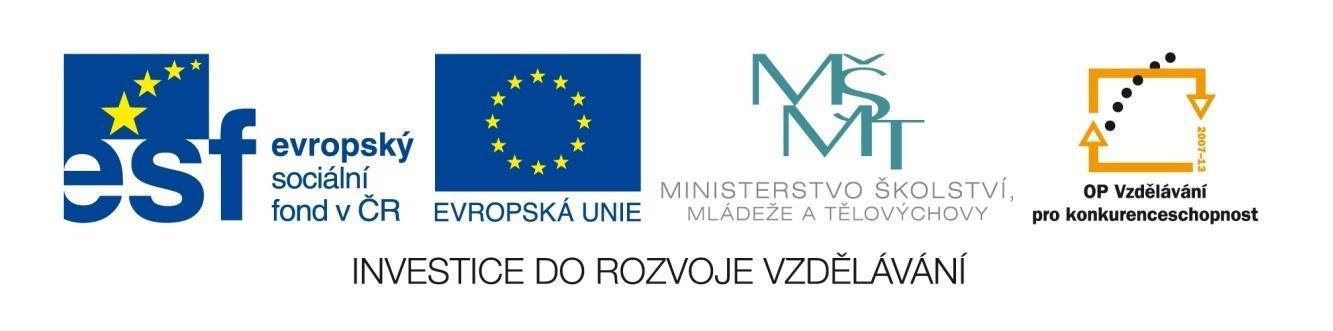